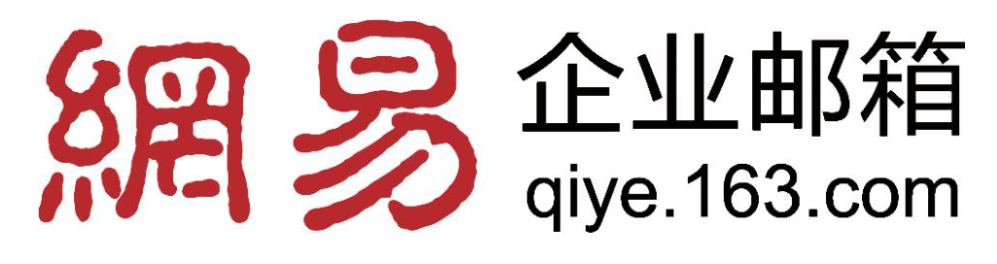 网易邮箱自1997年成立起至今，用户总数已经突破4.3亿。

市场占有率一直高居全国第一。

专注邮箱技术二十六年，采用业内顶尖技术，为网民提供高效可靠的电子邮箱通信服务。
网易企业邮箱，企业信息化专业解决方案
私密  安心
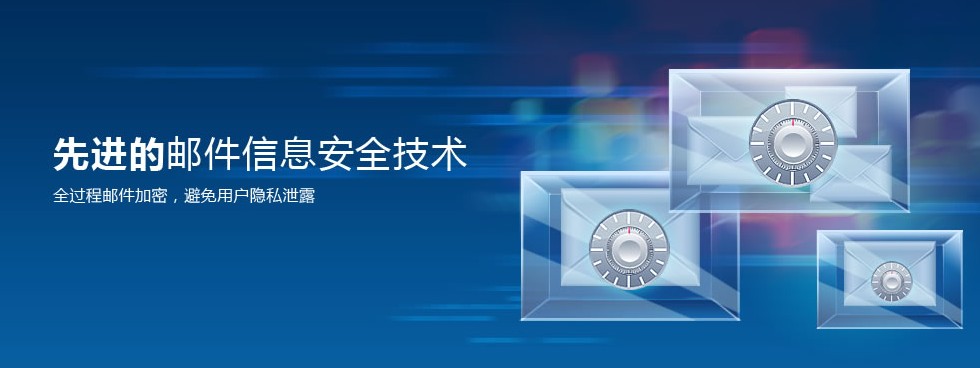 流畅  迅捷
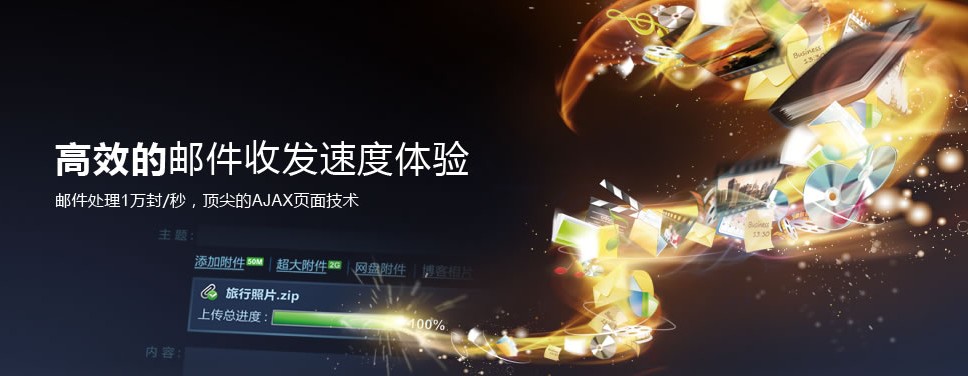 安全  干净
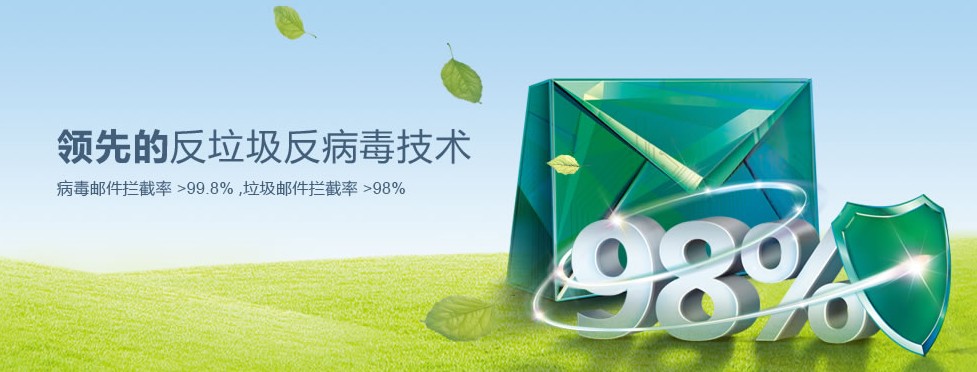 稳定  全球
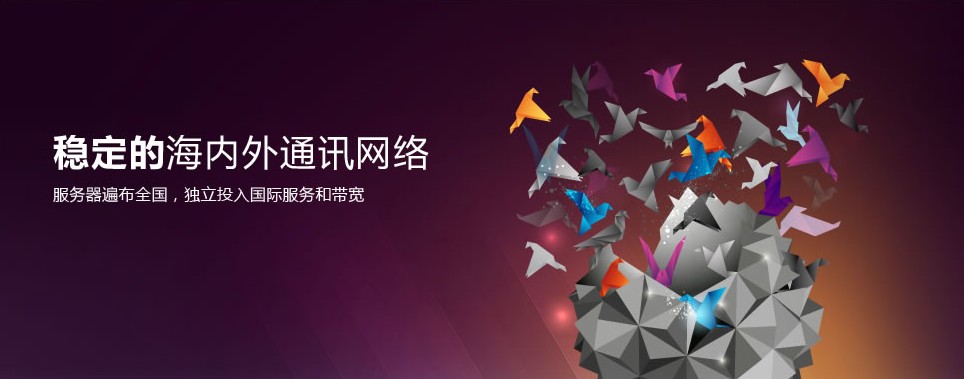 省钱  随身
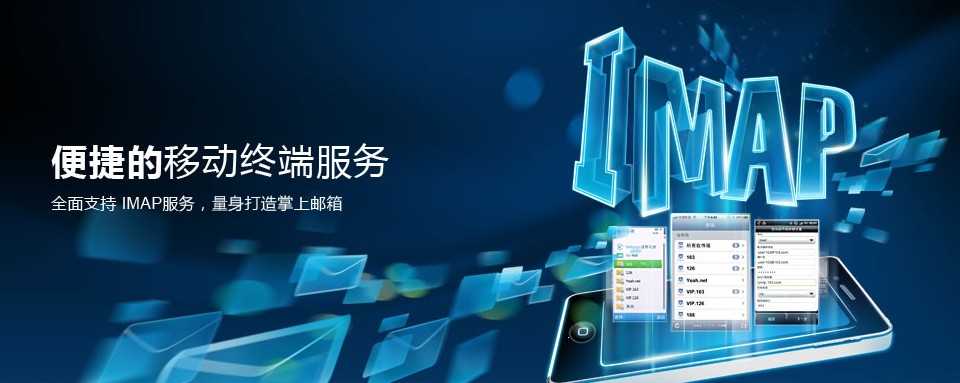 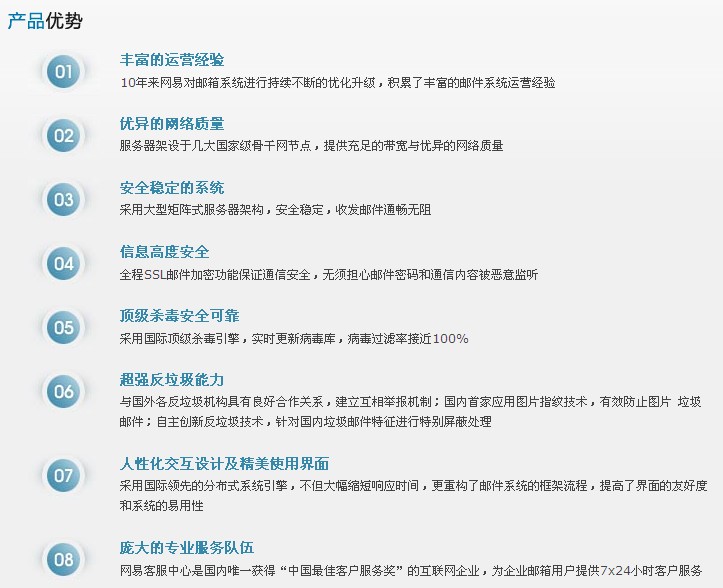 邮箱使用功能1
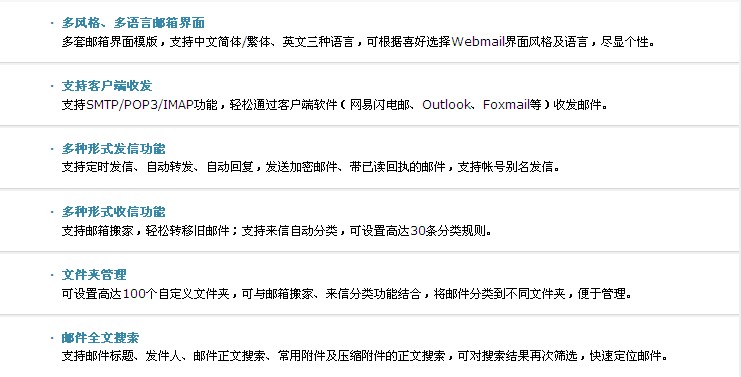 邮箱使用功能2
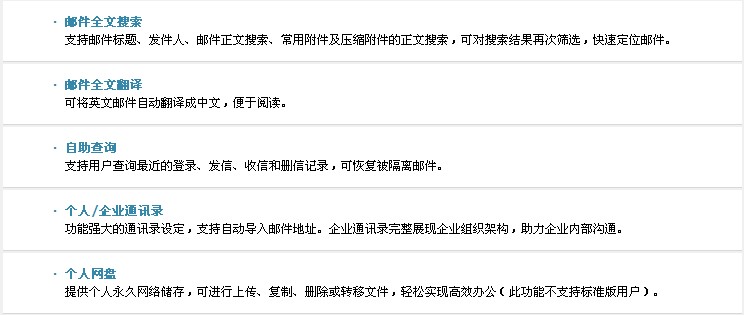 后台管理功能
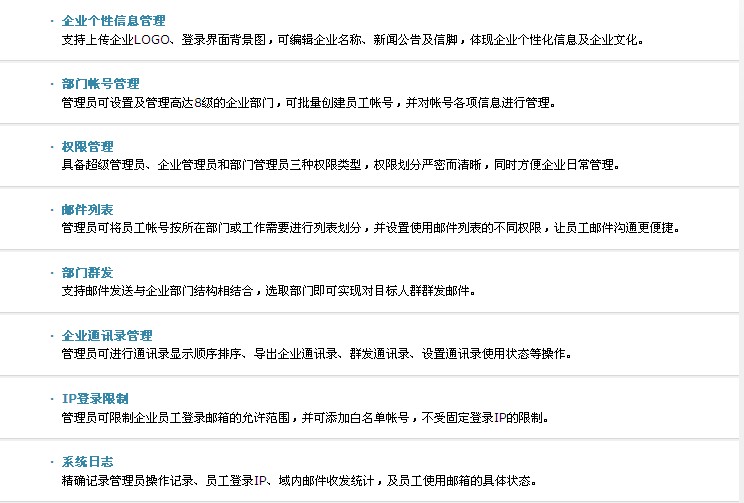 增值服务功能1
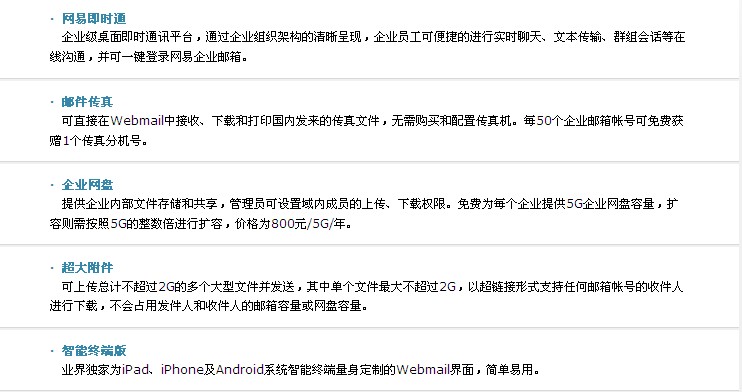 增值服务功能2
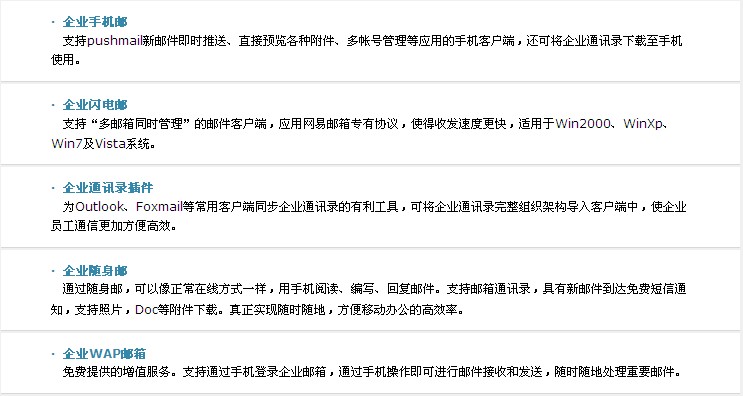 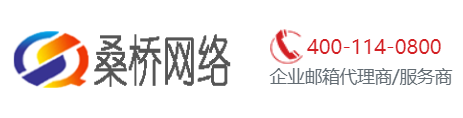 Thanks!